Краткий обзор г. Астана
Декабрь 2024 г.
1
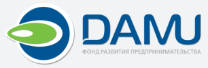 г. Астана
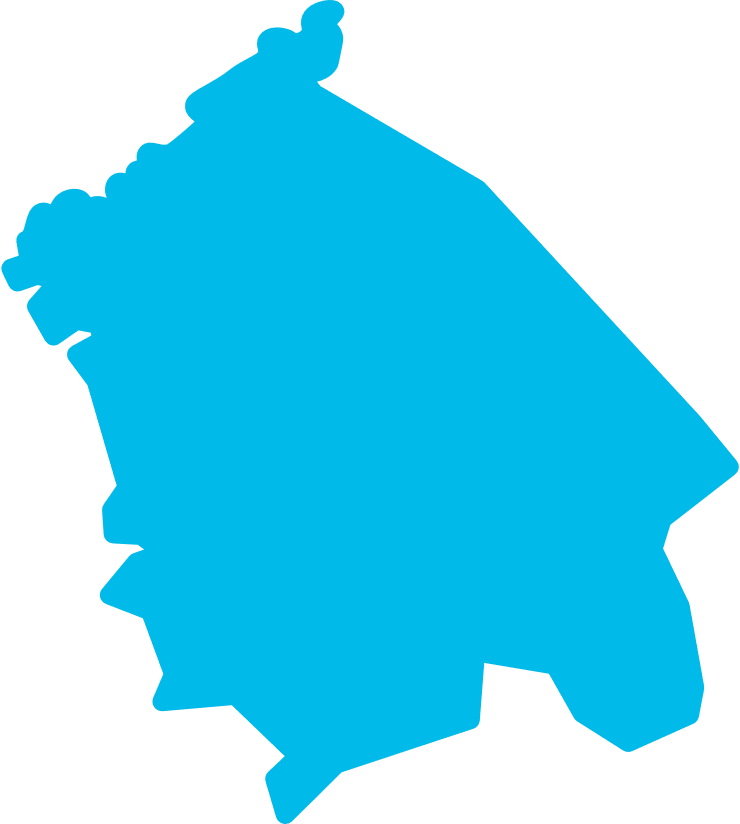 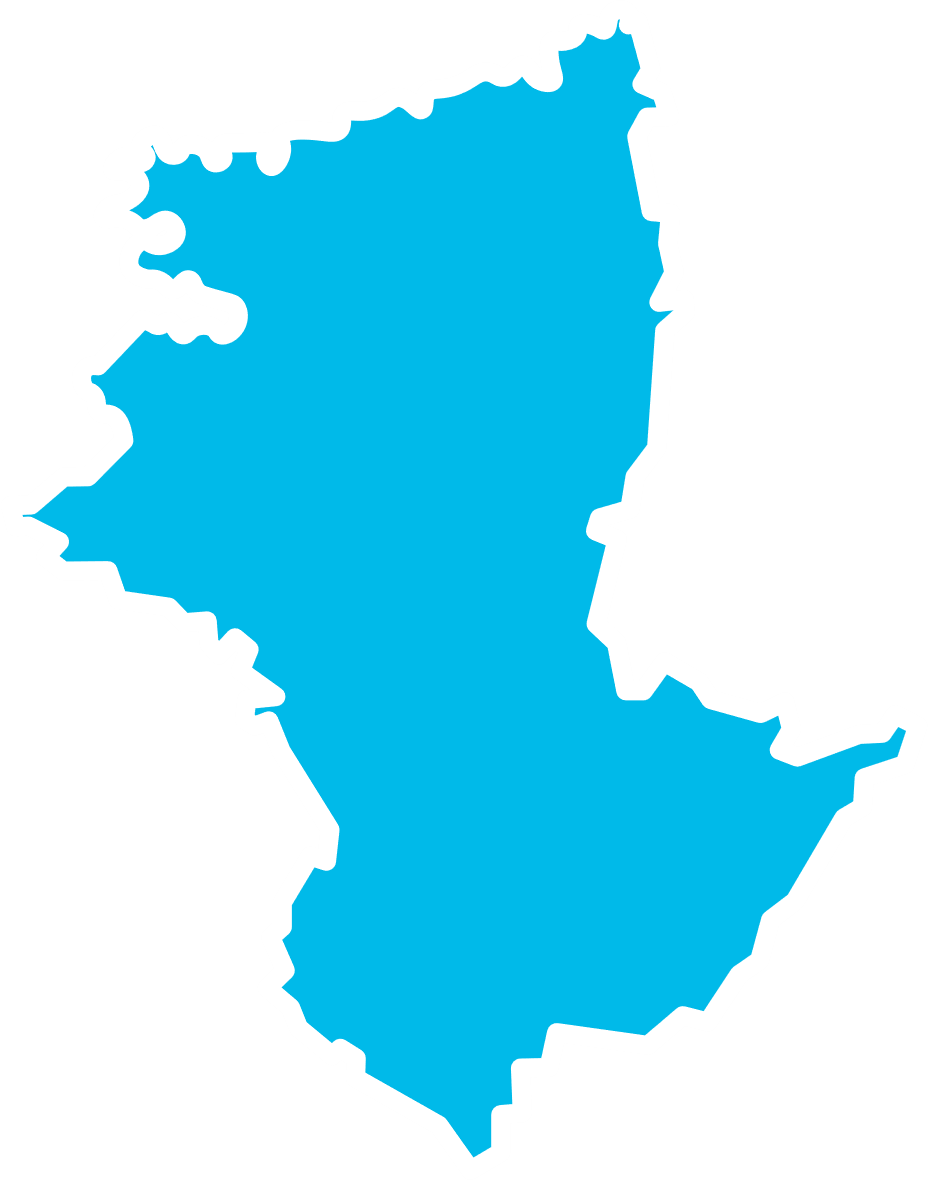 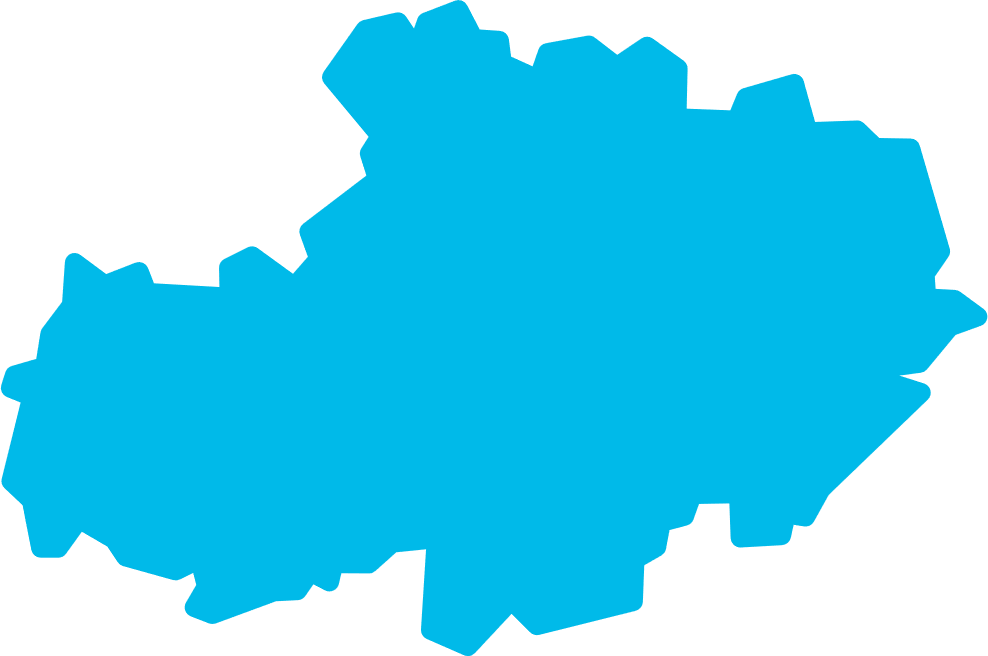 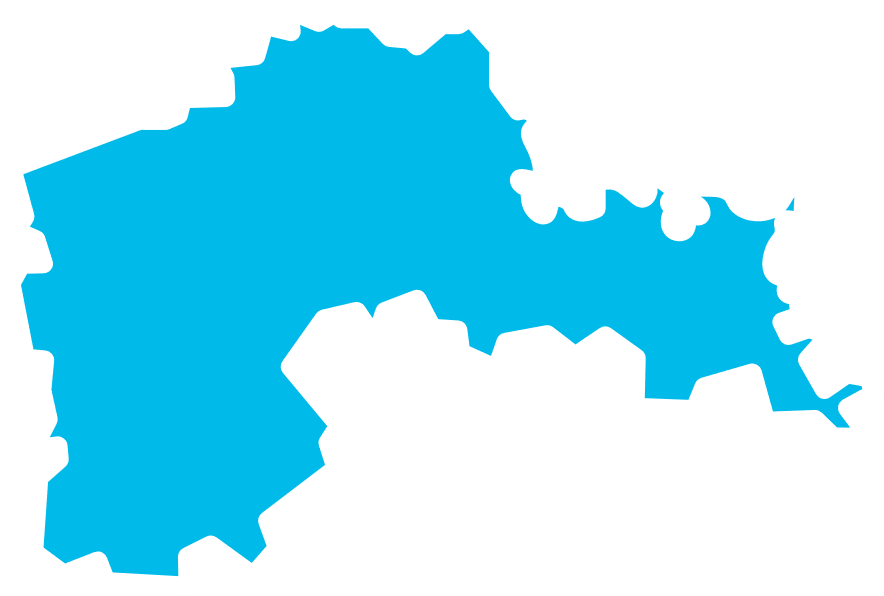 Описание региона

Астана — Астана – столица и административно-политический центр Республики Казахстан.

Город расположен в северной части страны. Удобное расположение в центре Евразийского континента делает столицу Казахстана выгодным транспортным, коммуникационным и логистическим центром.
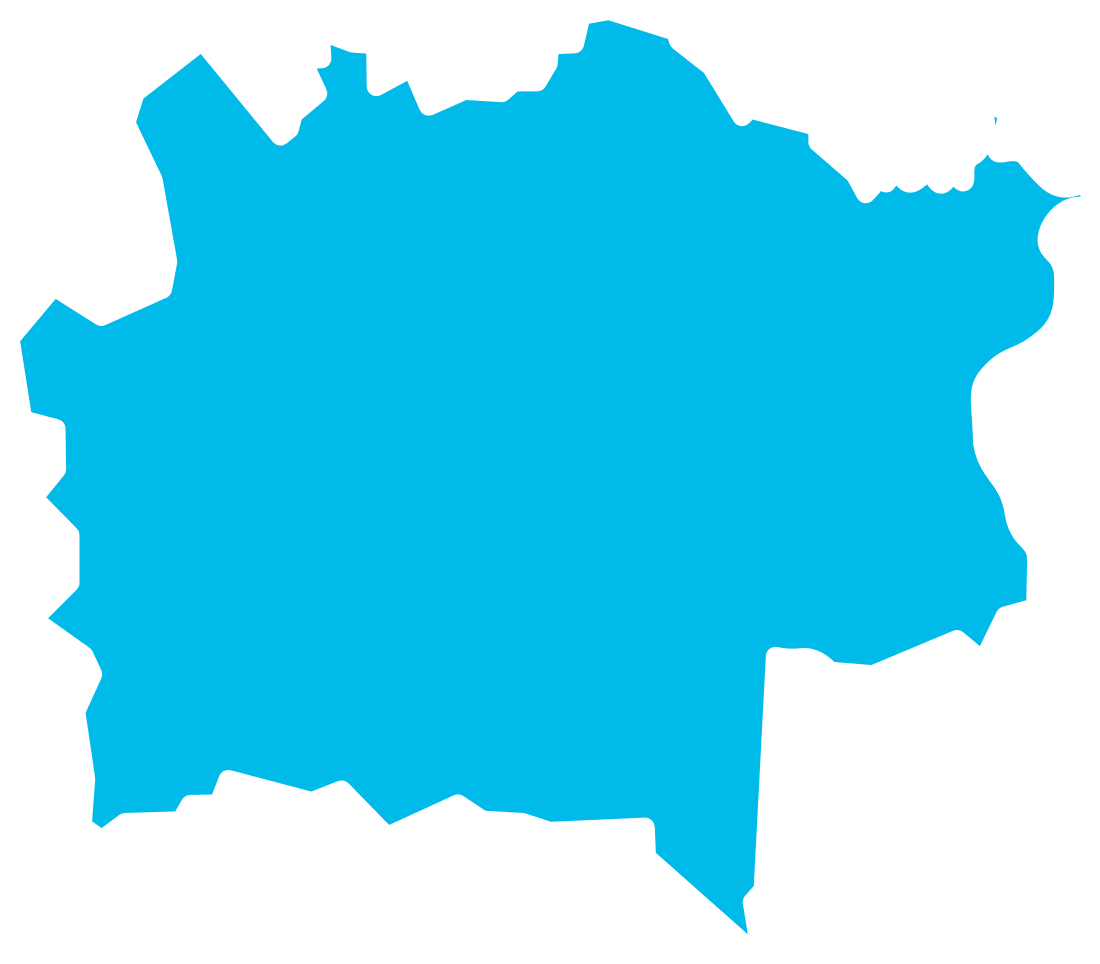 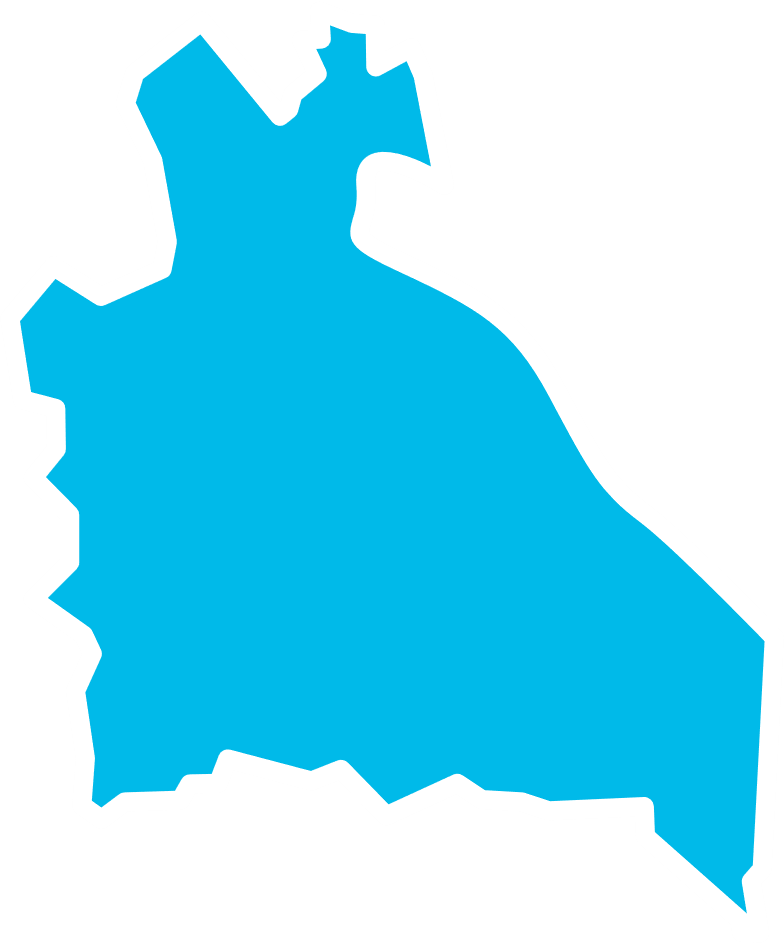 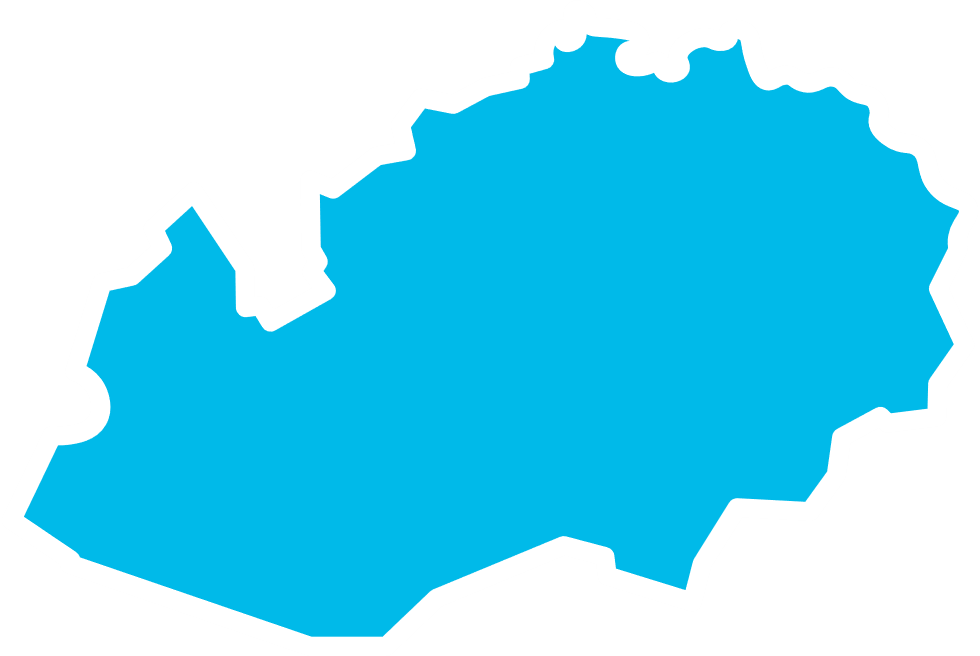 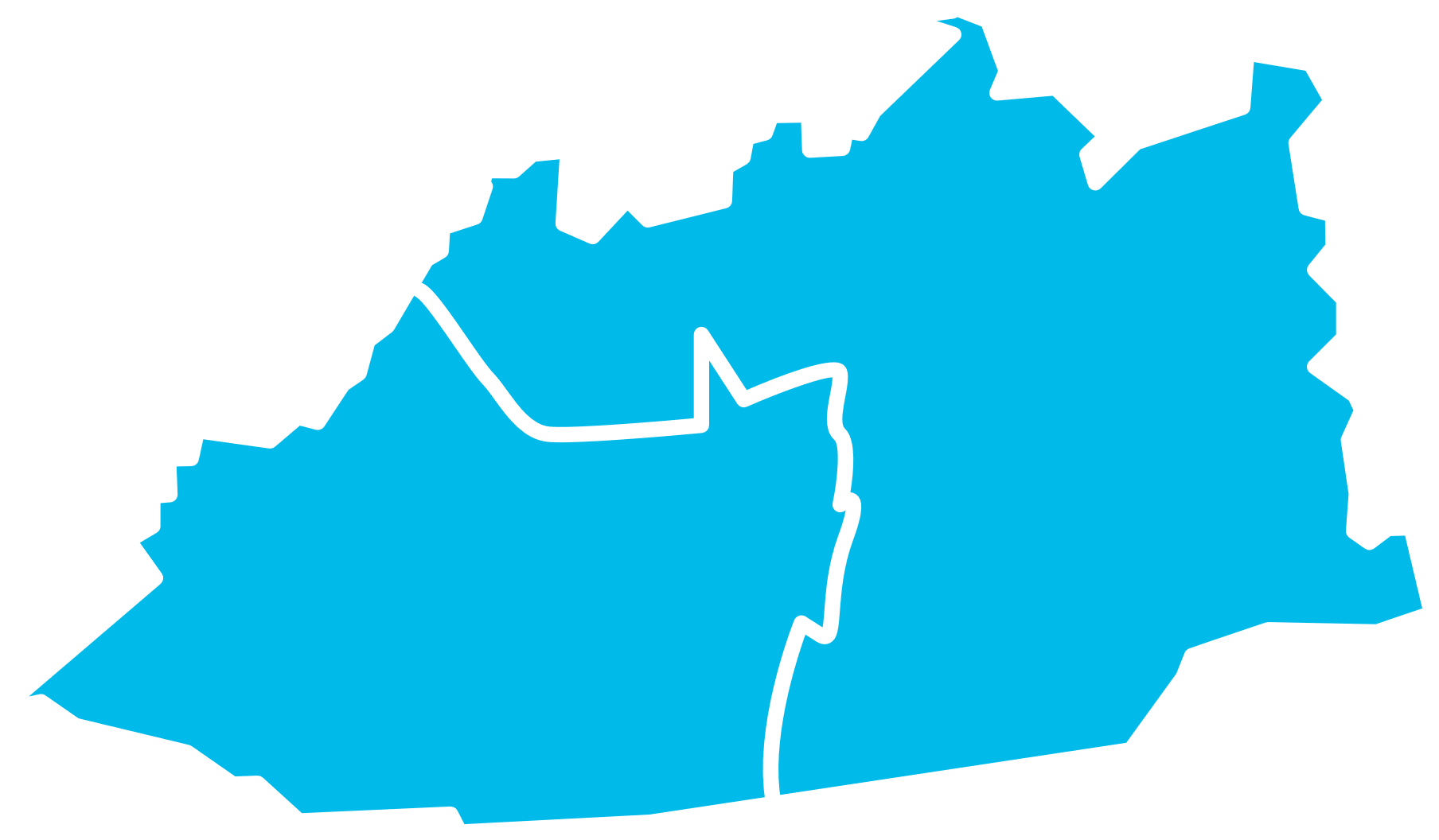 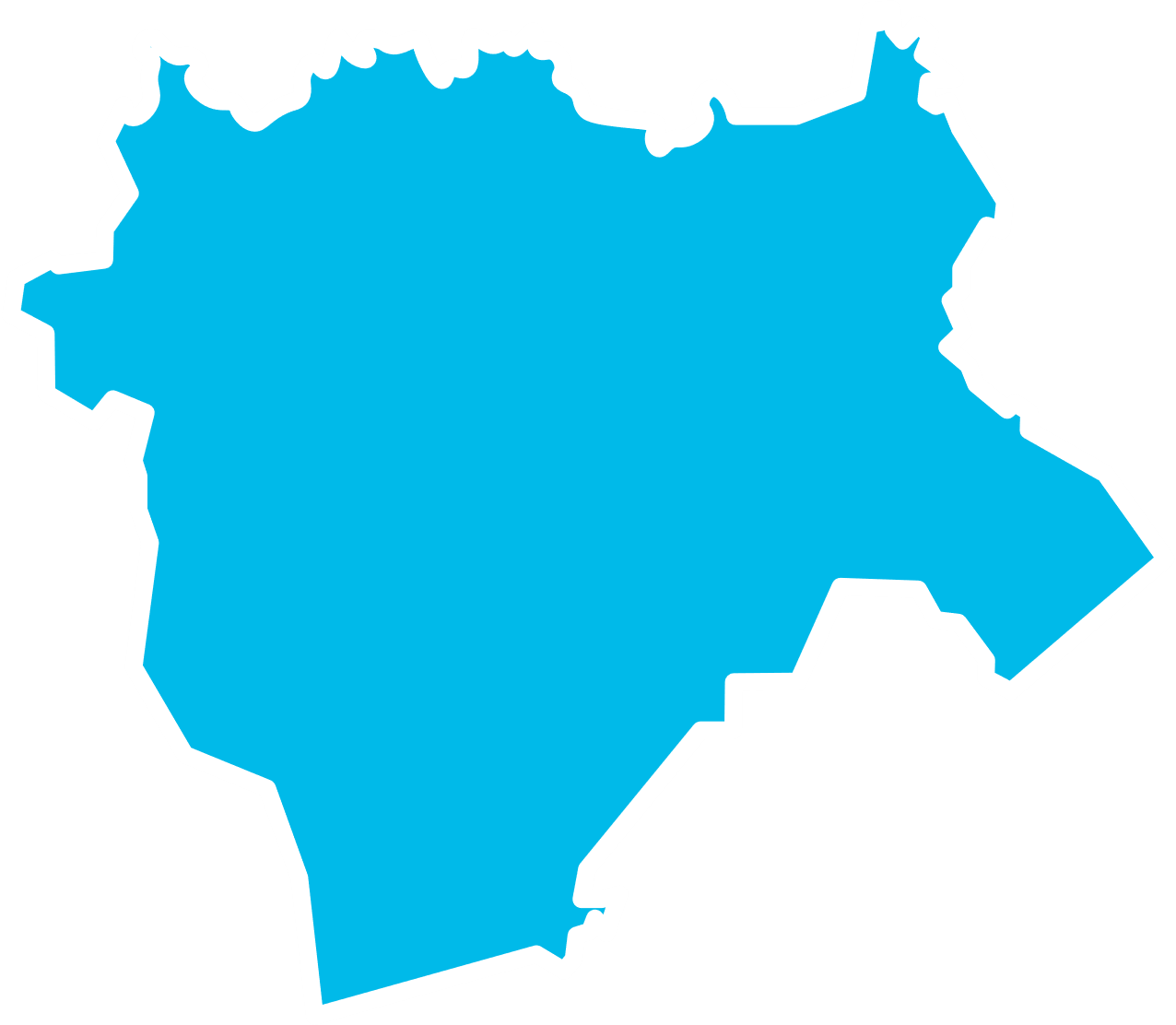 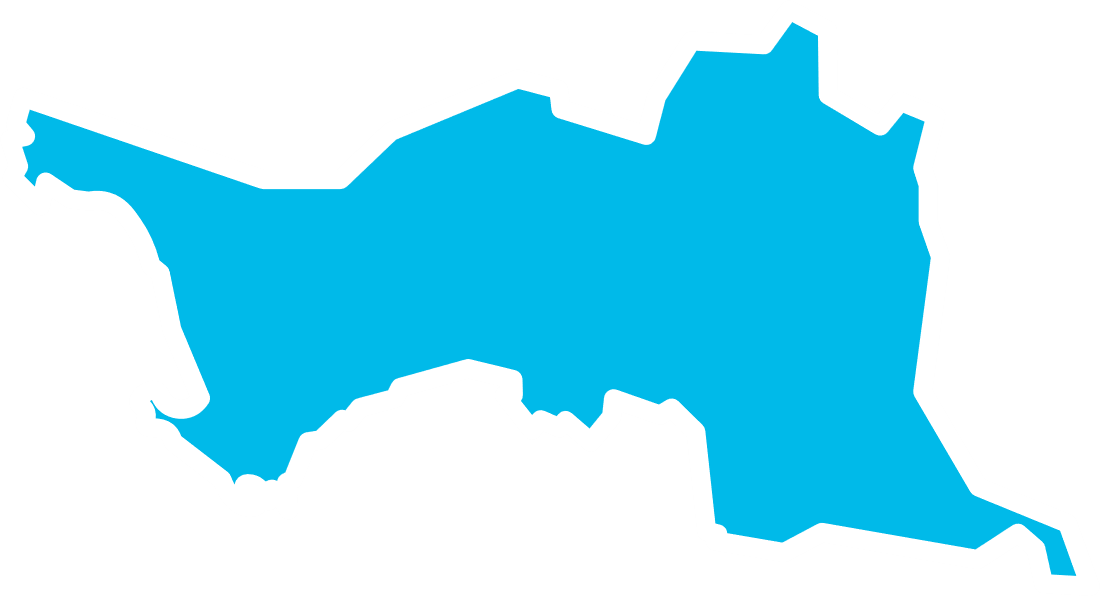 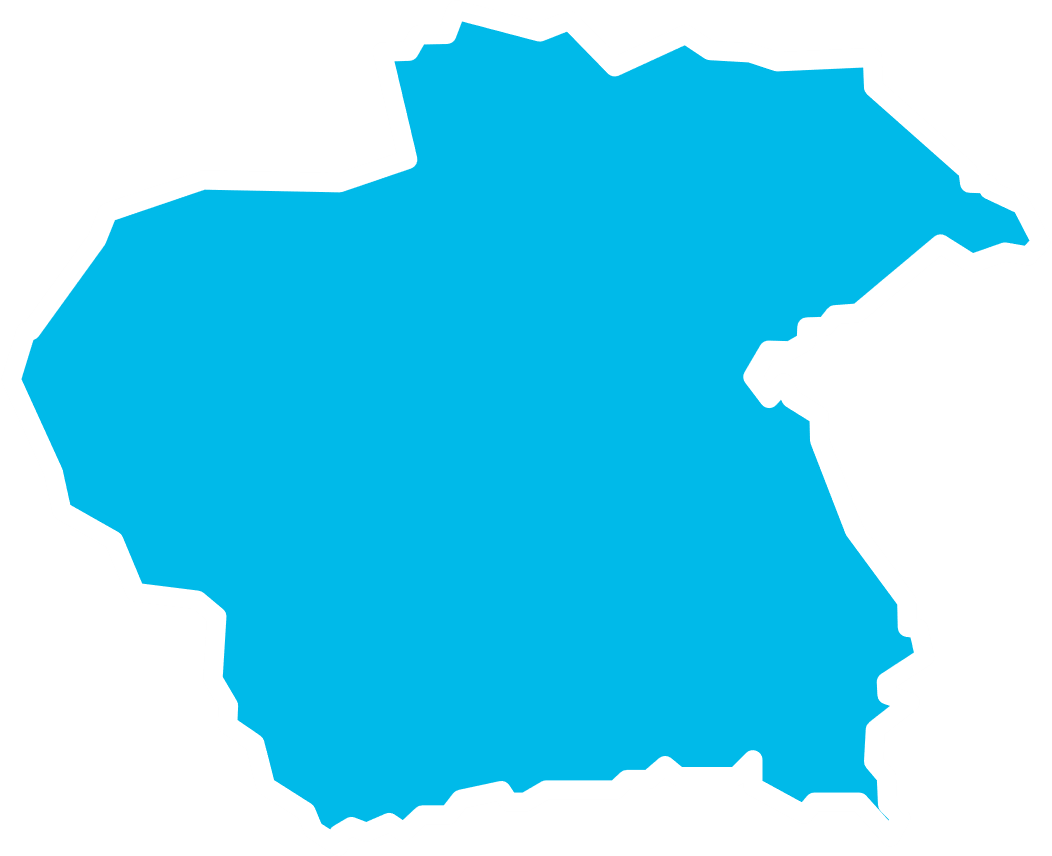 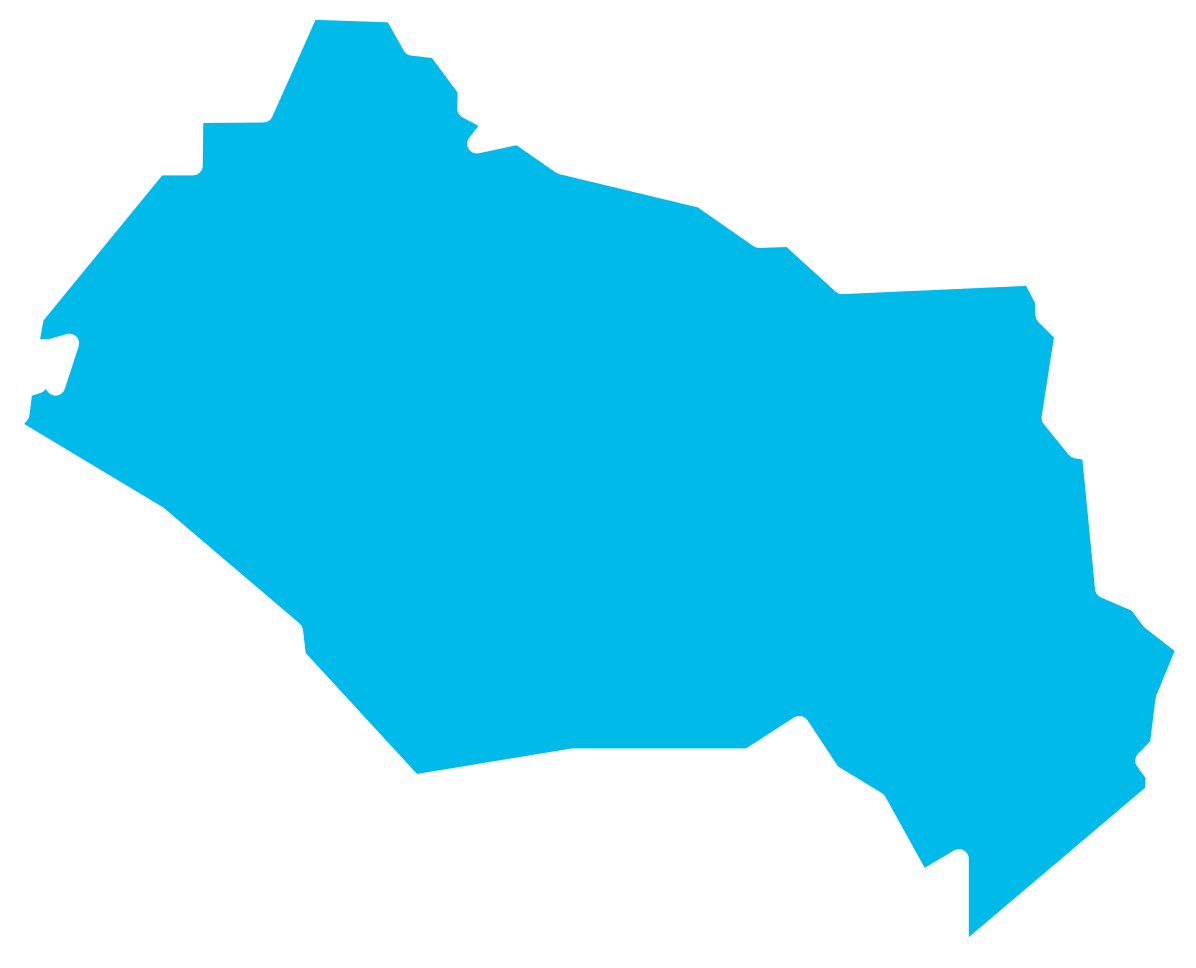 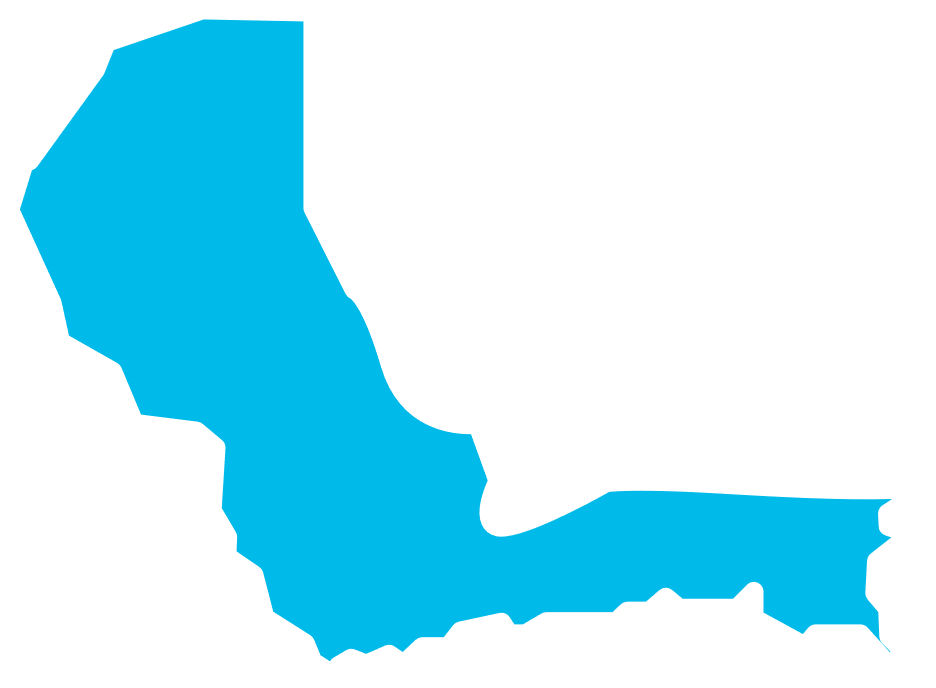 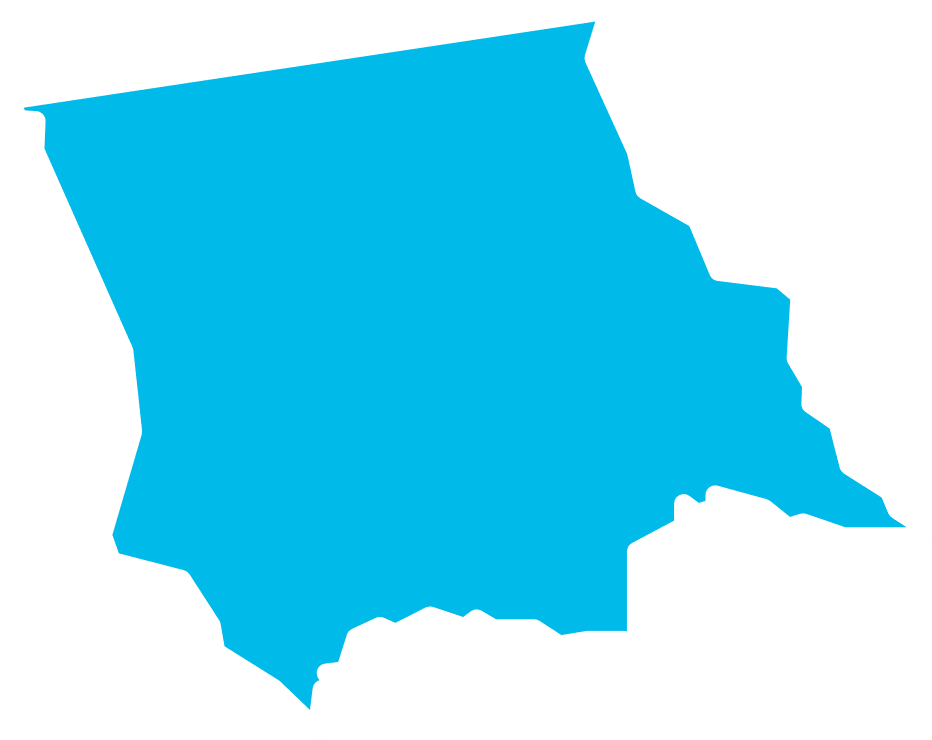 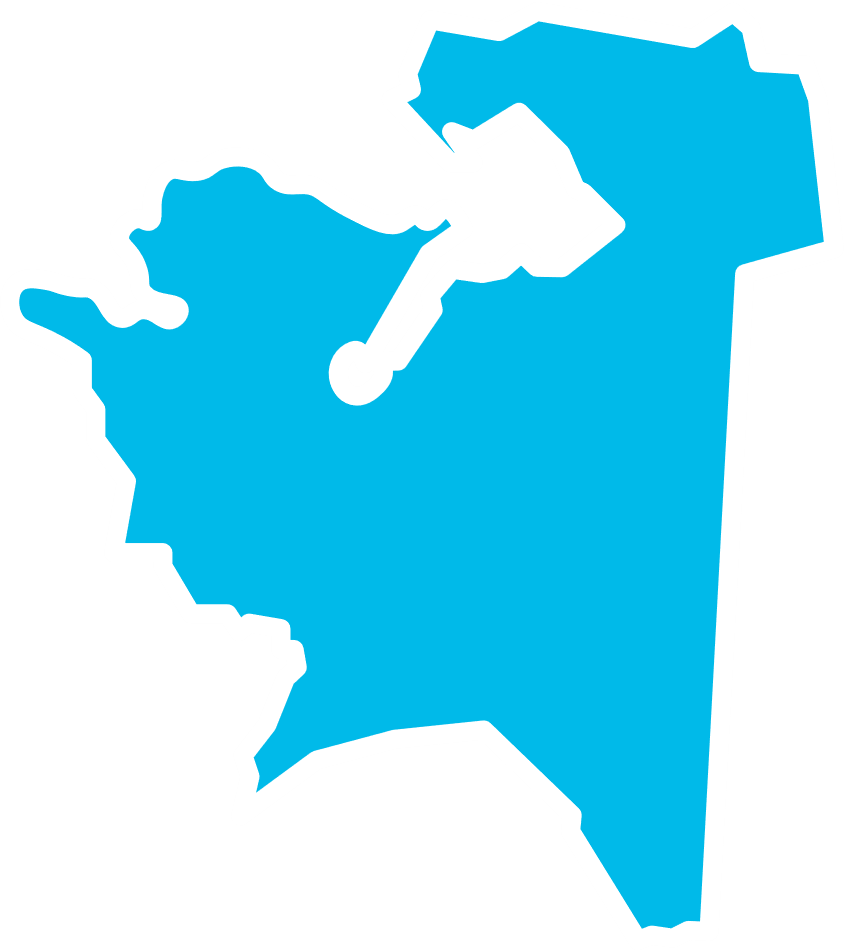 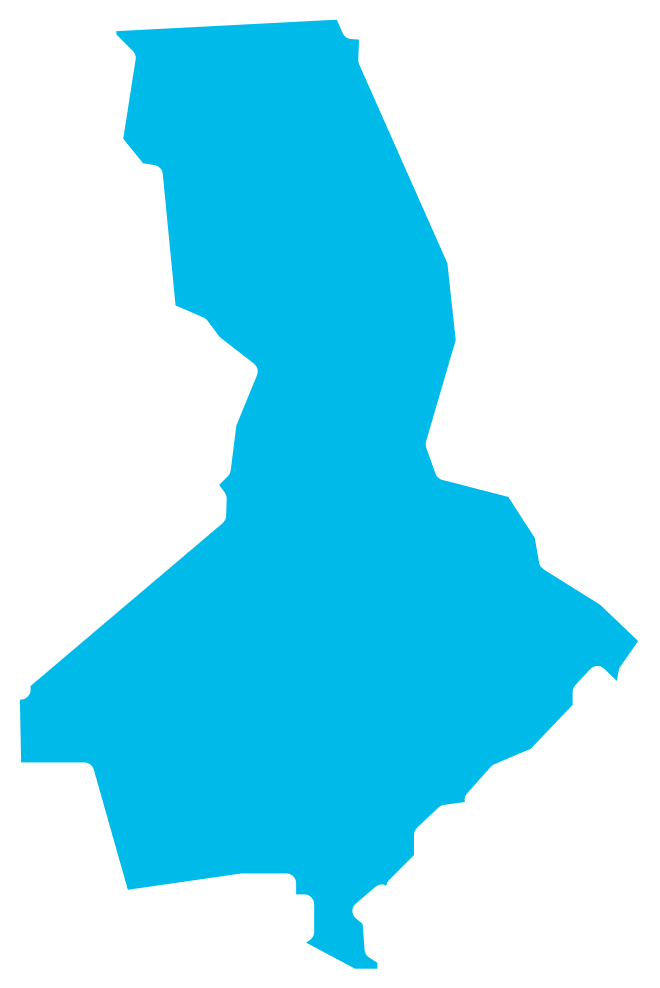 Статистика региона
Население – 1 511 807 чел. (7,5 % от общего количества по РК);
Площадь – 797,3 км² (0,03 % от общей площади РК);
Кол-во действующих субъектов МСБ – 244 196 ед. (11,9% от общего количества по РК, 2-е место);
Численность занятых в МСБ – 508 567 чел. (11,9% от общего количества по РК), вклад МСП в занятость региона - 74,2%;
ВДС МСП – 3 932,5 млрд тенге (19,7% от общей суммы по РК) (вклад МСП в ВРП составляет 72,1%).
2
Статистика вклада г. Астана в экономику страны
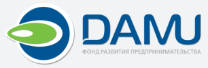 Налоги и платежи в государственный бюджет за 6 мес. 2024г. (млрд тг.)
ВРП и ВДС МСП РК за 3 мес. 2024г.
(млрд тг.)
ВРП на душу населения РК за 3 мес. 2024г. ($ США)
ВРП Казахстана составил 26,0 трлн тг.:
ВРП г. Астана составил 2 648 млрд тг.
ВДС МСБ Казахстана составил 9,8 трлн тг.:
ВДС МСБ г. Астана составил 2 073 млрд тг. (доля ВДС МСП в ВРП региона составила 78%)
Налоги и платежи в государственный бюджет за полгода 2024 года в Казахстане составили 9,6 трлн тг.
Налоги и платежи г. Астана составили 1 608,7 млрд тг. (17% от общего показателя по РК)
Источник:: Бюро национальной статистики АСПИР РК(https://www.stat.gov.kz)
*КБК 6 – Поступление от продажи финансовых активов государство; КБК 8 – Используемые остатки бюджетных средств
3
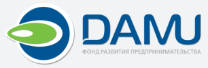 Статистика занятости населения г. Астана
Структура занятости, чел.
Уровень занятости, чел
Уровень эконом. активности, чел.
4
Источник: Бюро национальной статистики АСПИР РК(https://www.stat.gov.kz)
Количество действующих субъектов МСБ
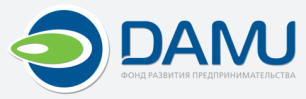 244 196
субъектов МСБ
В разрезе отраслей по г. Астана преобладают:

Торговля – 34,1% или 83,2 тыс. ед.
Прочие виды услуг – 15,1% или 36,9 тыс. ед.
Строительство – 9,1% или 22,3 тыс. ед.
5
Источник: Бюро национальной статистики АСПИР РК(https://www.stat.gov.kz)
Количество действующих субъектов МСБ и результаты поддержки Фонда
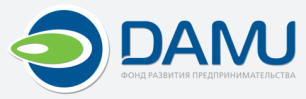 Кол-во проектов за посл. 5 лет, ед.
Сумма кредитов за посл. 5 лет, млрд тг.
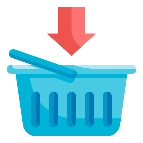 53,2
5 703
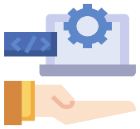 866
39,9
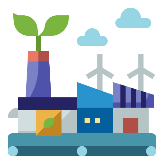 244,8
1 859
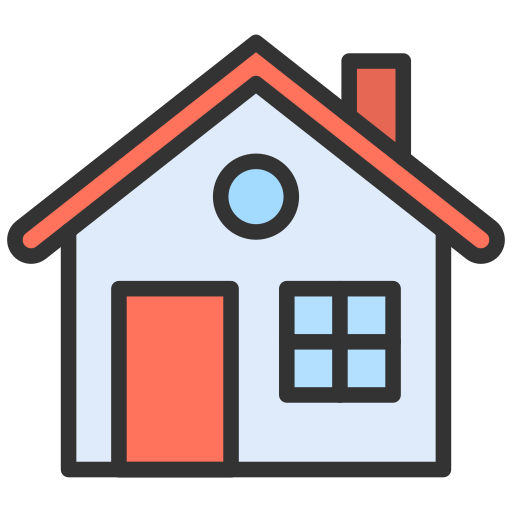 322
7,3
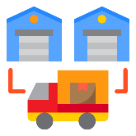 38,6
1 035
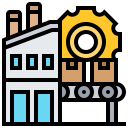 157
14,0
Результаты по всем финансовым программам по г. Астана: 17,6 тыс. проектов 
на сумму кредитов 1 334 млрд тенге
6
По состоянию на 01.12.2024 г.
Экспорт г. Астана за 9 мес. 2024г.
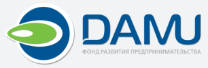 Общий объем экспорта составил: 7 945 105 тыс. $
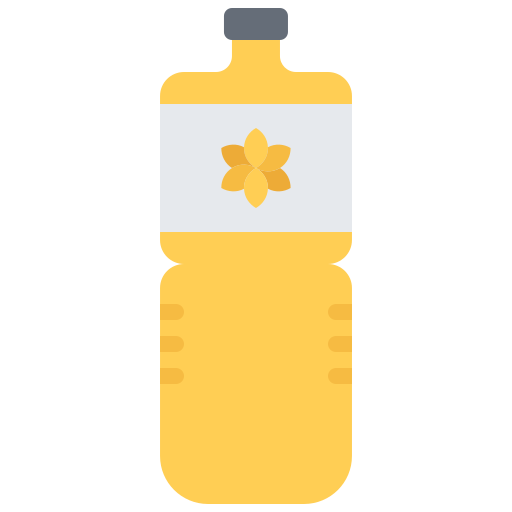 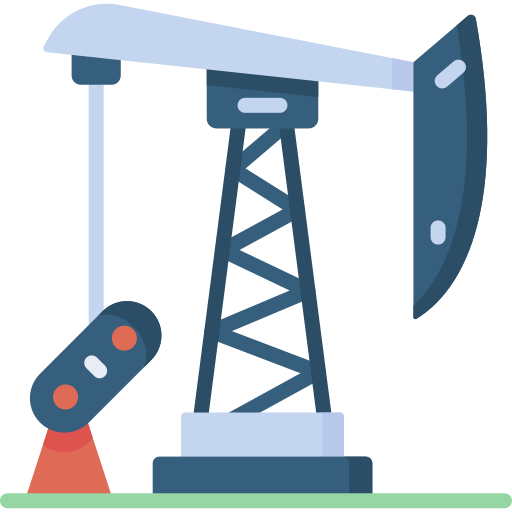 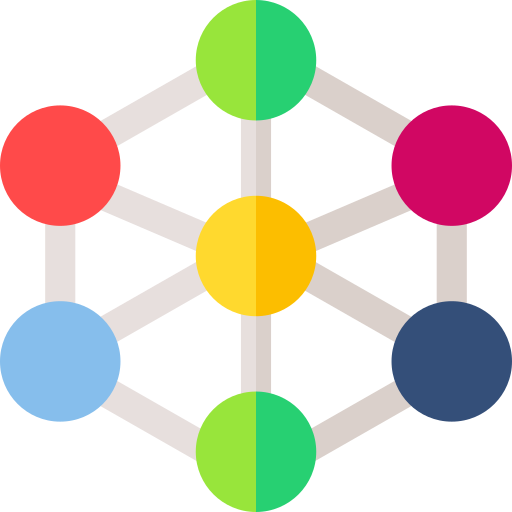 Нефть и нефтепродукты на 
3 401 096 тыс. $
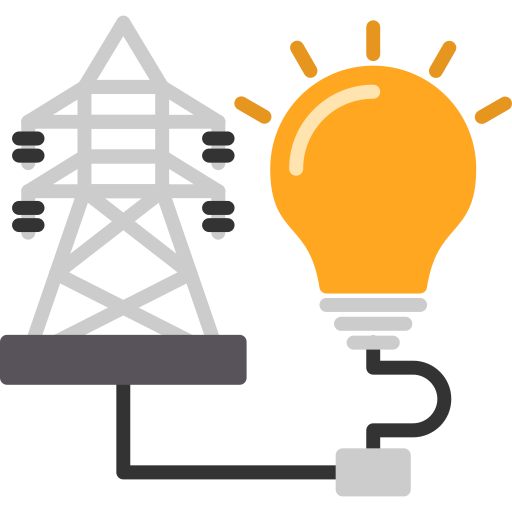 Масло подсолнечное на 
34 813 тыс. $
Хим.элементы на 1 949 411 тыс. $
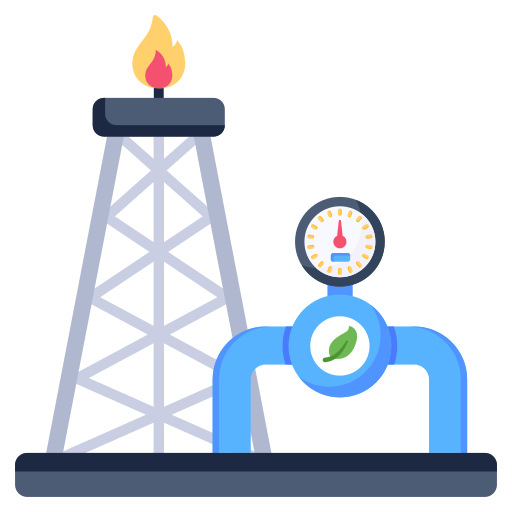 Электроэнергия на 39 284 тыс.$
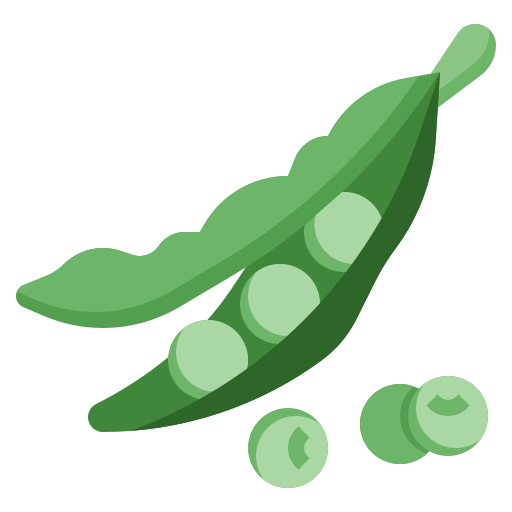 Газ природный  на 
928 864 тыс. $
Экспорт
Овощи бобовые на 48 840 тыс. $
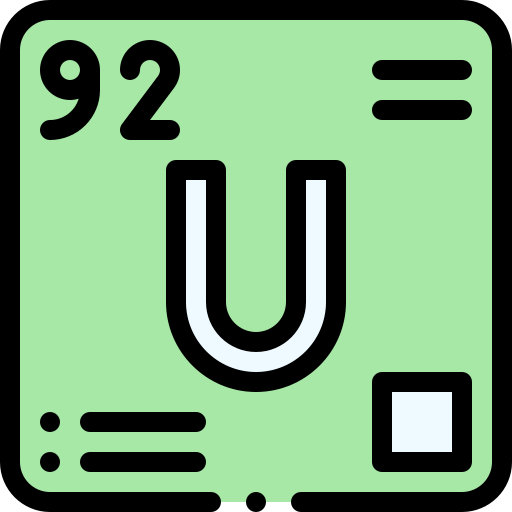 Уран природный на 
385 122 тыс. $
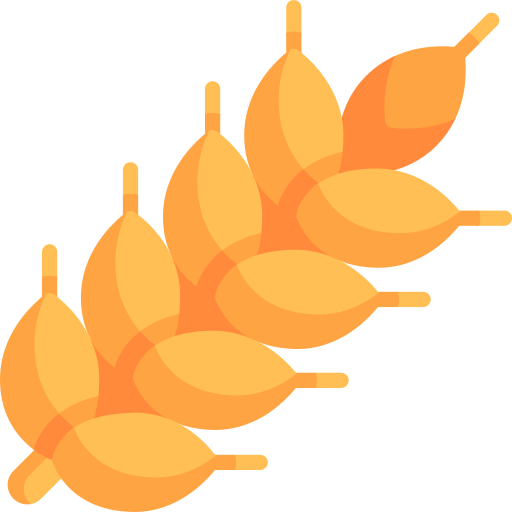 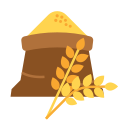 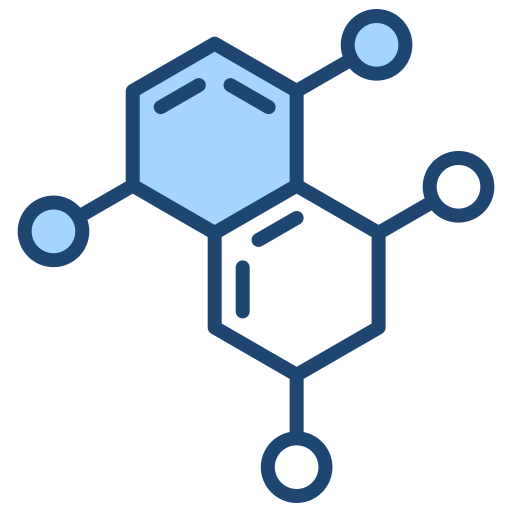 Ячмень на 63 892 тыс.$
7
Полимеры пропилена на 
64 989 тыс. $
Пшеница и меслин на 276 866 тыс. $
Источник: Бюро национальной статистики АСПИР РК(https://www.stat.gov.kz)
Комитет гос.доходов (https://kgd.gov.kz)
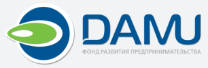 Импорт г. Астана за 9 мес. 2024г.
Общий объем импорта составил: 6 549 883 тыс. $
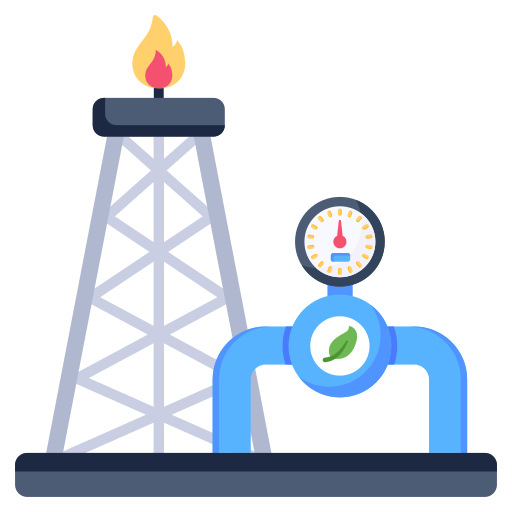 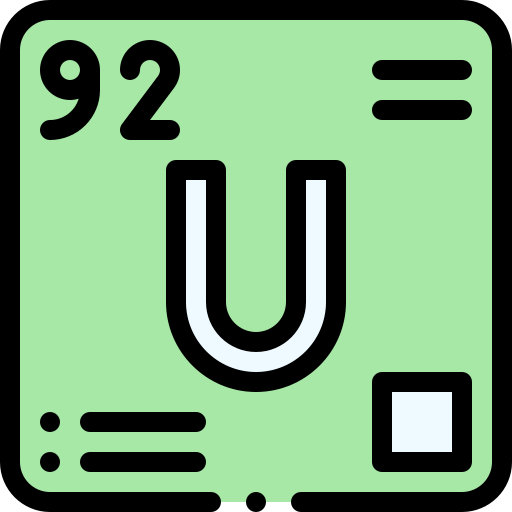 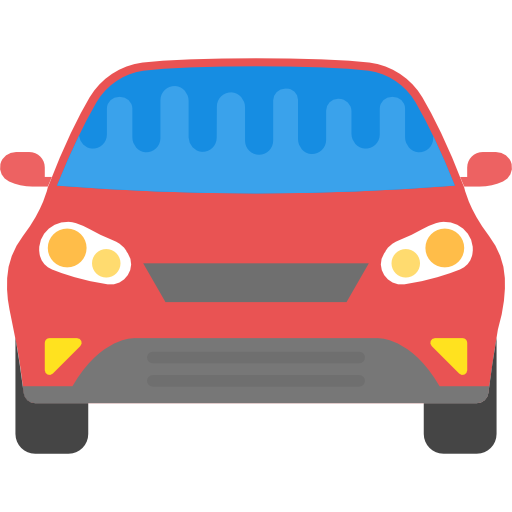 Газ природный на 
373 391 тыс. $
Автомобили на 64 840 тыс.$
Уран на 
244 500 тыс.$
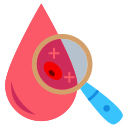 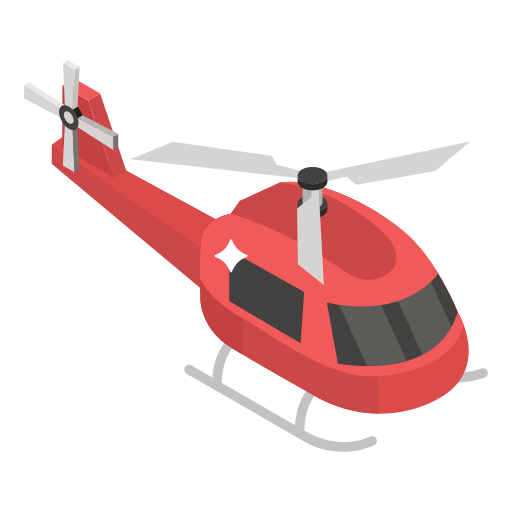 Кровь человеческая или животных для терапевтических целей  на 
75 936 тыс. $
Летательные аппараты на 
211 018 тыс. $
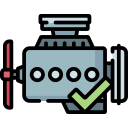 Импорт
Двигатели и генераторы на 
85 906 тыс. $
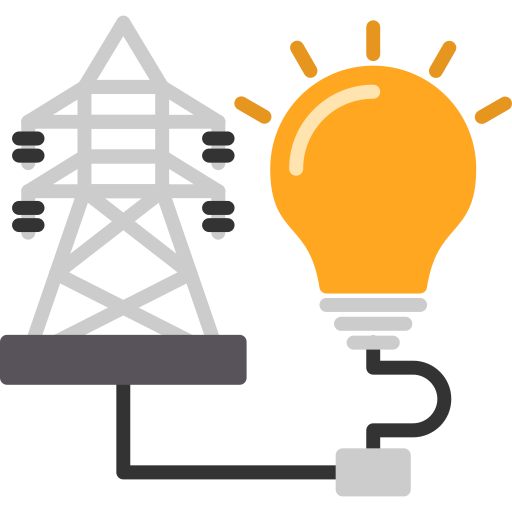 Электроэнергия на 
199 973 тыс. $
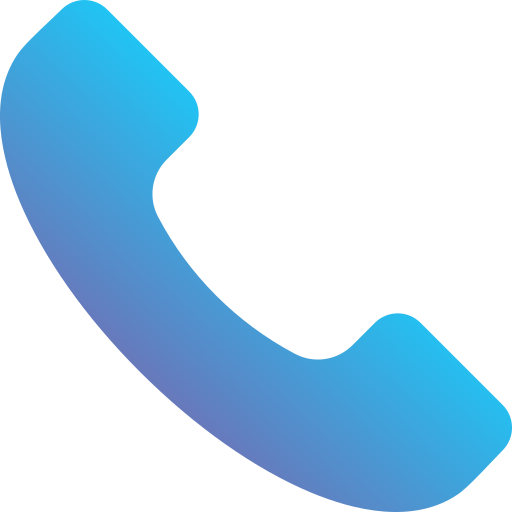 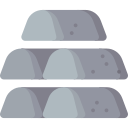 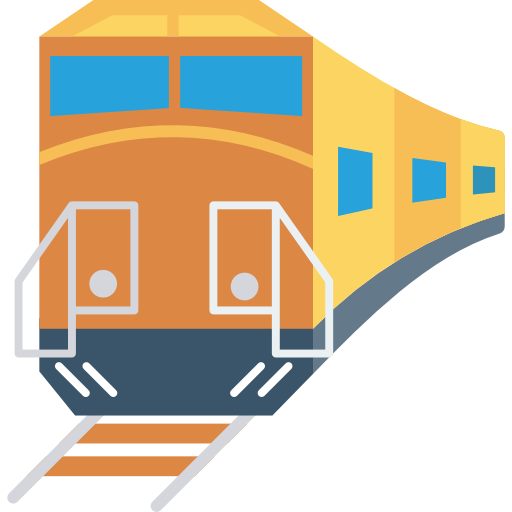 Аппараты телефонной связи на 
100 367 тыс. $
Полуфабрикаты из железа на 
113 014 тыс. $
8
Источник: Бюро национальной статистики АСПИР РК(https://www.stat.gov.kz)
Комитет гос.доходов (https://kgd.gov.kz)
Части ж/д транспорта на 
103 880 тыс. $
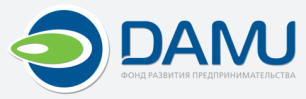 Выводы по текущей ситуации
Слабые стороны:
1) увеличение выбросов загрязняющих веществ в атмосферный воздух от автомобильного транс-порта;
2) недостаточное озеленение территории города и развитие системы экологической инфраструк-туры города;
3) отсутствие водоохранных зон и полос и водоохранных знаков на канале Нура-Есиль, на реке Карасу, озерах Майбалык, Ульмес, Бозыкты;
4) высокий износ сетей: электроснабжения – 29,2%, теплоснабжения – 55,2%, водоснабжения - 41%, водоотведения – 40,5%;
5) ежегодное увеличение количества автомобилей на 10%, что отрицательно влияет на транспорт-ную систему столицы.
Возможности:
1) Развитие кластера финансовых услуг. Открытие Международного финансового центра «Астана» представляет собой возможность создания и развития финансового сектора города. Развитие центра цепной реакцией будет влиять на повышение качества предоставляемых финансовых и бизнес услуг в городе, способствовать разработке финансовых технологий, увеличит уровень проводимых корпоративных операций, и создаст трансферт знаний и технологий, обеспечивая тем самым увеличение человеческого капитала. 
2) Развитие секторов экономики знаний и креативных секторов. Глобальные города являются сосредоточением креативной экономики, создающей стоимость на знаниях, компетенциях и инновациях. Астана имеет все возможности стать центром креативной экономики и ин-новационных производств. В городе растет количество инновационных компаний и складывается кластер креативной экономики. Идет процесс «приземления» новых университетов и образовательных центров. С целью достижения эффективности для участников СЭЗ предусмотрены налоговые и таможенные льготы. Стоит отметить, что рост значимости «зеленой» экономики также может сыграть свою роль в росте инноваций и развитии альтернативных источников энергии. 
3) Повышение эффективности за счет цифровизации. Мировой тренд на цифровизацию может стать источником повышения эффективности. В столице существует множество ниш в сферах жизнедеятельности города, где внутренние процессы могут быть оптимизированы благодаря цифровым решениям. Реализация концепции «Smart city», внедрение цифровых решений в сферах транспорта, образования, здравоохранения и государственных услуг являются первыми шагами по развитию в данном направлении. Необходимо оптимизировать внутренние процессы и создавать все необходимые условия для генерации цифровых решений.
9
Источник: План развития г. Астана на 2021-2025 годы